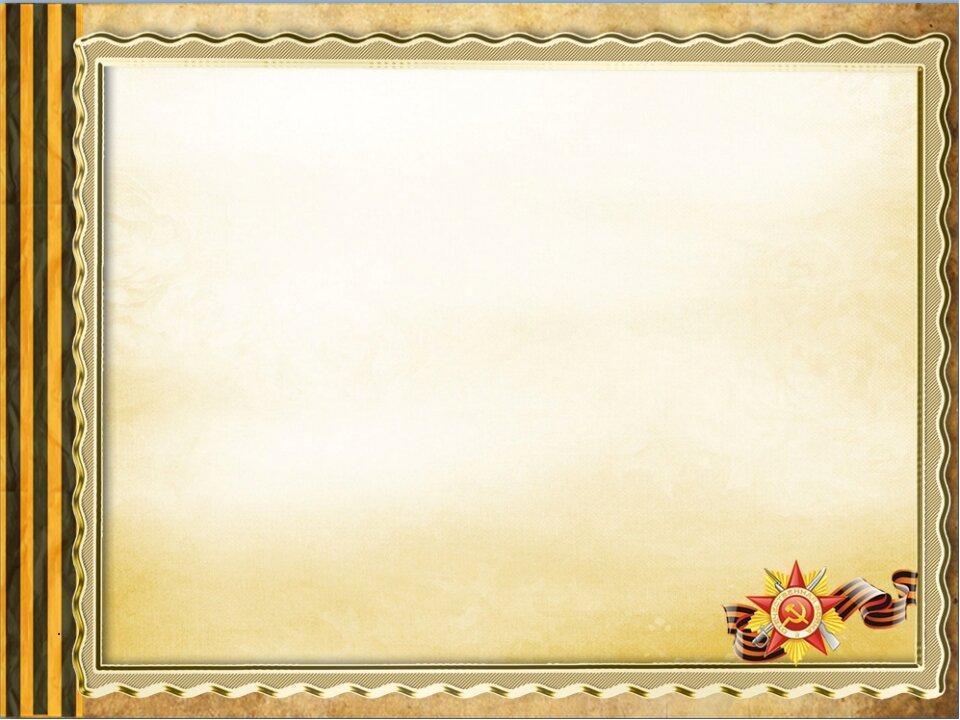 Семейный альбом…
«Нет в России семьи такой, 
где б не памятен был 
свой герой…»
Памяти участников войны 
и труженников тыла нашей семьи 
посвящается!
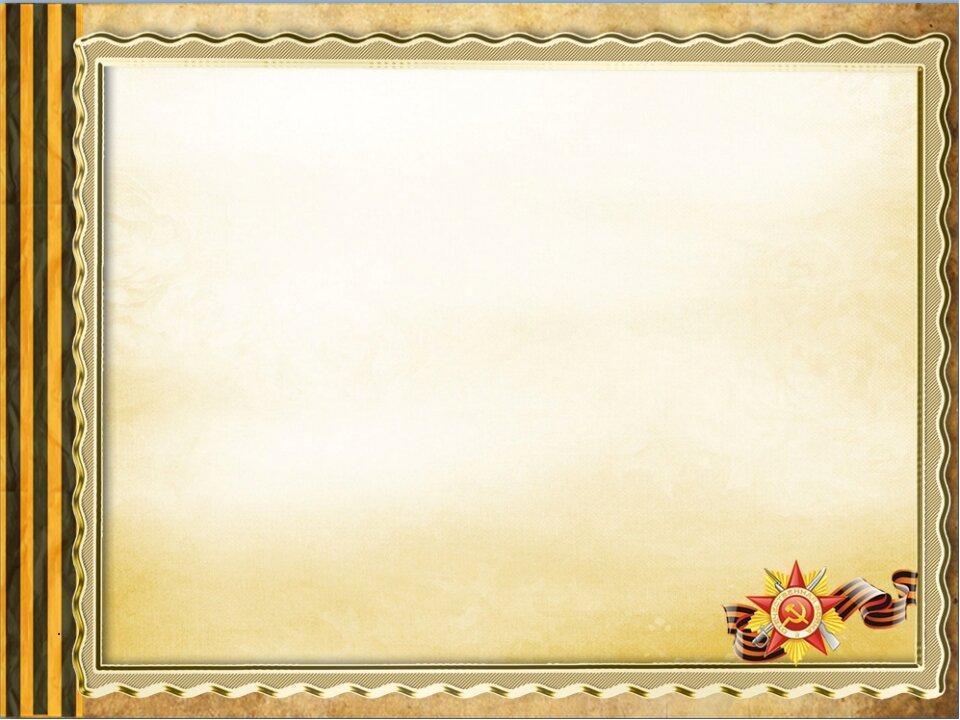 Они не вернулись с войны…
Вечная им слава и вечная память!
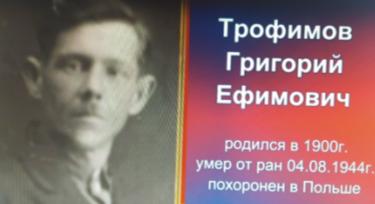 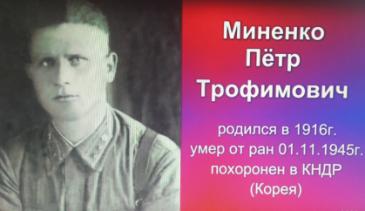 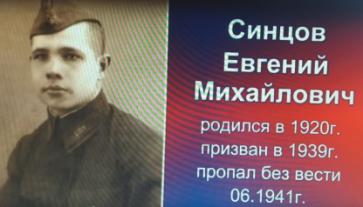 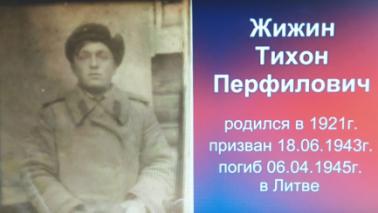 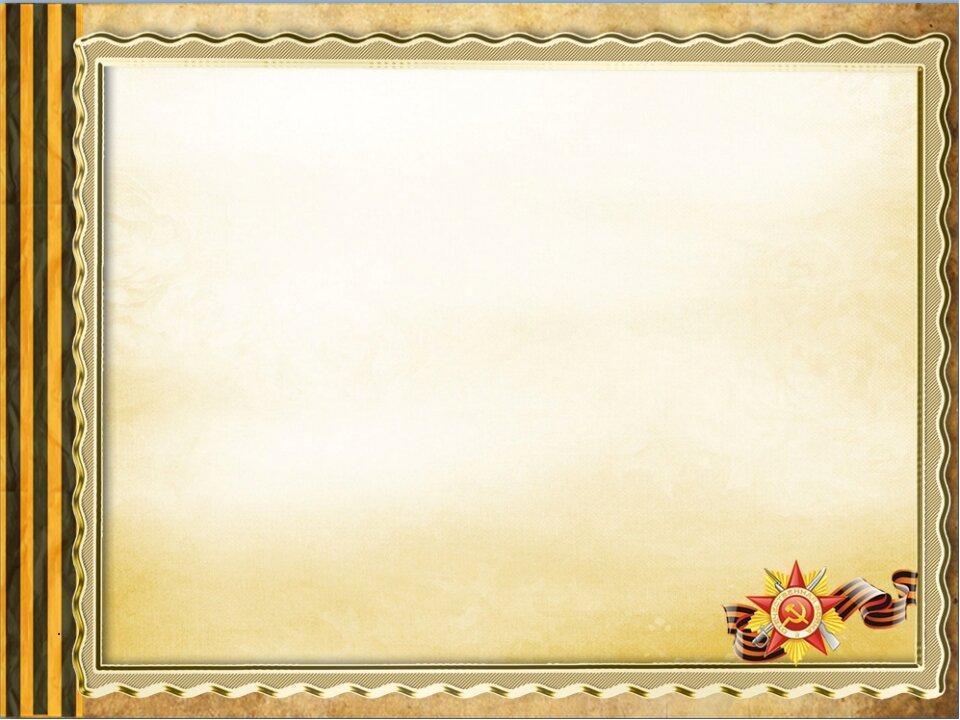 Они вернулись с победой…
Вечная им слава!
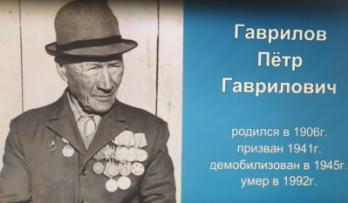 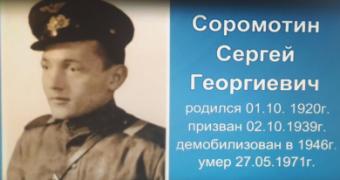 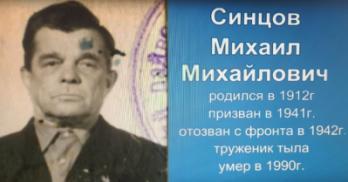 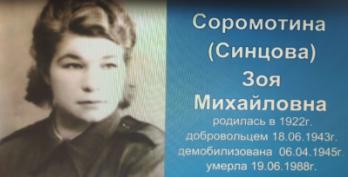 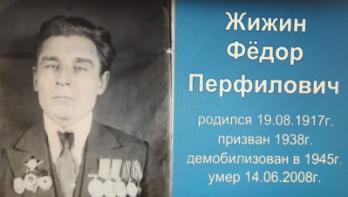 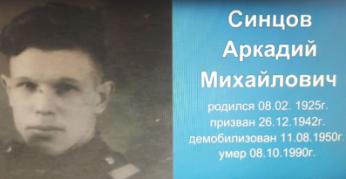 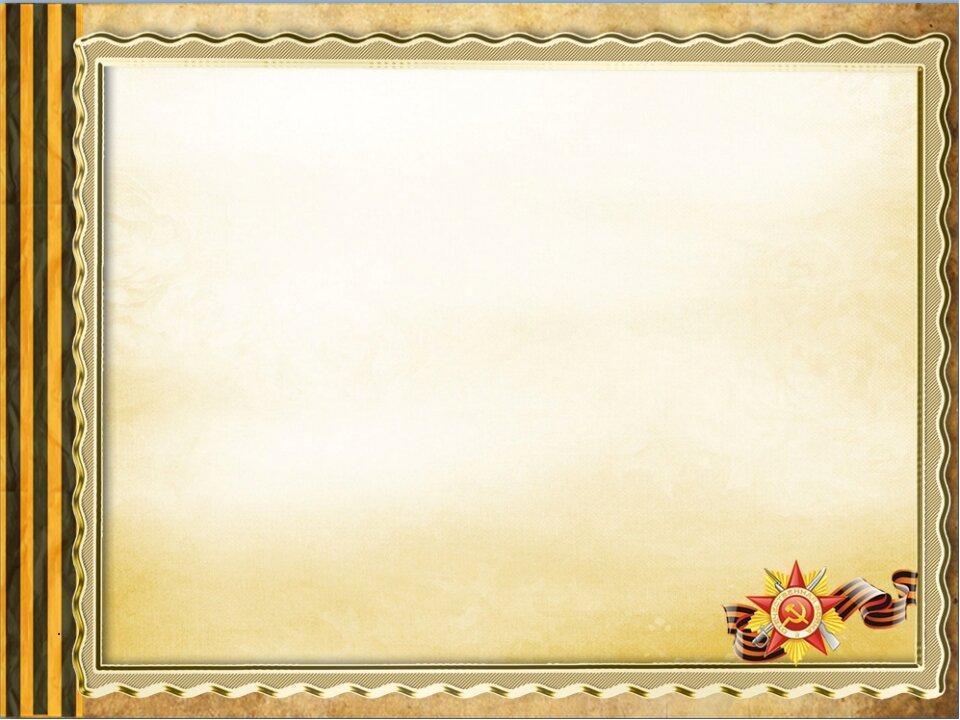 Они трудились в тылу…
Труженикам тыла слава!
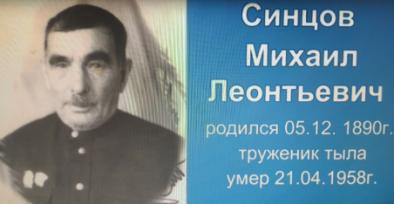 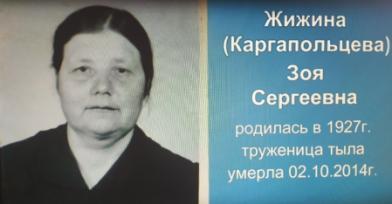 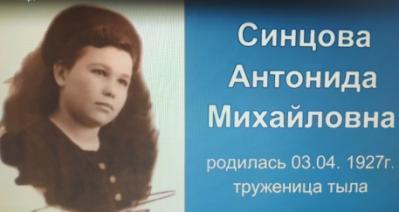 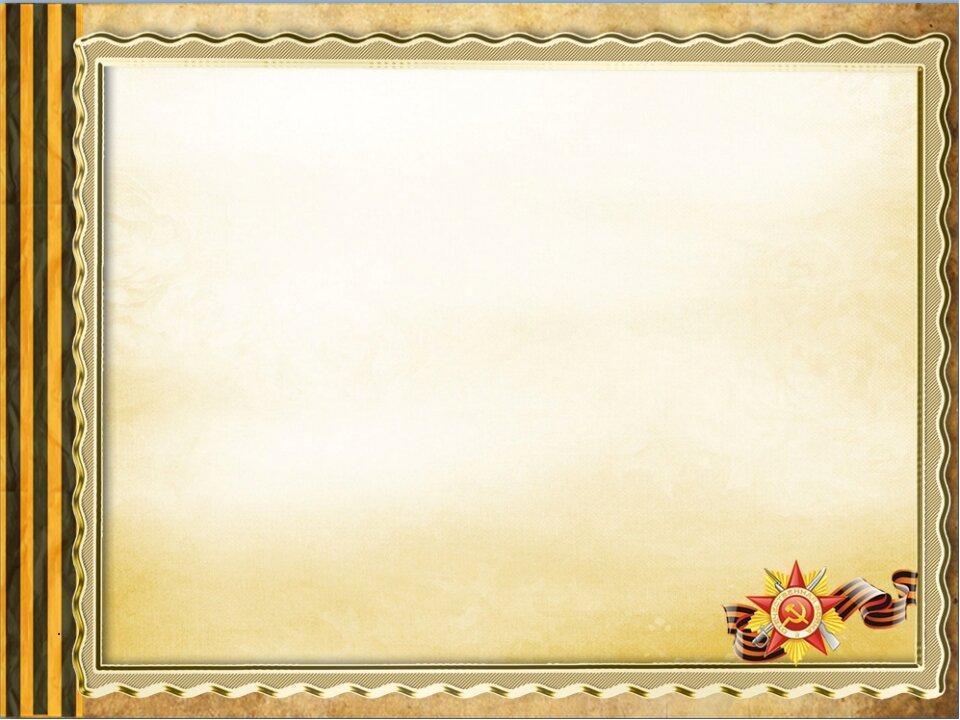 Никто не забыт, 
ничто не забыто…
Семейный альбом…